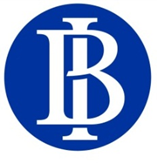 SOSIALISASI BEASISWA BANK INDONESIATAHUN 2020
OLEH
BIRO ADMINISTRASI AKADEMIK DAN KEMAHASISWAAN
TAHUN 2020
I. PENDAHULUAN
Beasiswa Bank Indonesia merupakan bantuan pendidikan yang diberikan kepada mahasiswa perguruan tinggi yang sudah lolos Asesment oleh Bank Indonesia.
Pemberian Beasiswa bersifat sosial tanpa ikatan dinas serta tidak dikaitkan dengan pelaksanaan seleksi penerimaan calon pegawai yang dilakukan oleh Bank Indonesia.
II. Prioritas Program Studi Penerima Beasiswa
Prodi Prioritas Reguler S1
	a. Akuntansi
	b. Ekonomi Pembangunan
	c. Manajemen
	d. Perbankan Syariah
	e. Ilmu Hukum
	f.  Ilmu Komunikasi
	g. Sistem Informasi
	h. Teknik Informatika
2. Prodi Prioritas D3
	a. Mesin Otomotif *
	b. Keperawatan*
	c. Keuangan dan Perbankan *
)* Bukan Prodi Prioritas.
Sesuai ketentuan BI Prodi Prioritas adalah sebagai berikut :
Pertanian,
Perikanan, 
Kelautan,
Peternakan, 
Pariwisata 
Ekonomi Kreatif
III. Komposisi Penerima Beasiswa
Komposisi penerima beasiswa S1 Reguler
	1. 	Kuota Beasiswa S1 sebanyak 50 orang
	2.	Komposisi penerima untuk kuota 50 orang sebagai berikut :
		2.1. 40 orang berasal dari program studi prioritas
		2.2. 10 orang berasal dari program studi diluar prioritas
b. Komposisi penerima beasiswa D3
	1. 	Kuota Beasiswa D3 sebanyak 25 orang
	2.	Komposisi penerima untuk kuota 25 orang sebagai berikut :
		2.1. 20 orang berasal dari program studi prioritas
		2.2.  5 orang berasal dari program studi diluar prioritas
IV. Syarat Penerima Beasiswa
Beasiswa S1
Sekurang-kurangnya telah menyelesaikan 40 (empat puluh) satuan kredit semester (SKS) atau 3 (tiga) semester.
Memiliki Indeks Prestasi Kumulatif (IPK) minimal 3.25 (skala 4).
Merupakan mahasiswa aktif program S1 yang dibuktikan dengan Kartu Tanda Mahasiswa atau surat keterangan aktif.
Maksimal berusia 23 tahun atau belum berusia 24 tahun pada saat ditetapkan sebagai penerima beasiswa.
Tidak sedang menerima beasiswa dari lembaga lain dan/atau berada dalam status ikatan dinas dari lembaga/instansi lain.
Mempunyai pengalaman menjalankan aktivitas sosial yang memiliki dampak kebermanfaatan bagi masyarakat.
Bersedia untuk berperan aktif, mengelola dan mengembangkan Generasi Baru Indonesia (GenBI) serta berpartisipasi dalam kegiatan yang diselenggarakan oleh Bank Indonesia.
Diutamakan bagi mahasiswa yang berasal dari latar belakang ekonomi keluarga kurang mampu (pra sejahtera)
Membuat resume pribadi dan motivation letter dalam bahasa Indonesia.
Menyertakan surat rekomendasi dari 1 tokoh (akademik atau non - akademik)
2. Beasiswa D3
Merupakan mahasiswa aktif program D3 yang dibuktikan dengan Kartu Tanda Mahasiswa atau surat keterangan aktif.
Sekurang-kurangnya telah menyelesaikan 24 (dua puluh empat) satuan kredit semester (SKS) atau berada di semester 2 (dua).
Maksimal berusia 22 tahun atau belum berusia 23 tahun pada saat ditetapkan sebagai penerima beasiswa.
Tidak sedang menerima beasiswa dan/atau berada dalam status ikatan dinas dari lembaga/instansi lain.
Mempunyai pengalaman menjalankan aktivitas sosial yang memiliki dampak kebermanfaatan bagi masyarakat.
Bersedia untuk berperan aktif, mengelola dan mengembangkan Generasi Baru Indonesia (GenBI) serta berpartisipasi dalam kegiatan yang diselenggarakan oleh Bank Indonesia.
Memiliki IPK minimal 3.00 (skala 4).
Diutamakan bagi mahasiswa yang berasal dari latar belakang ekonomi keluarga kurang mampu (pra sejahtera).
Membuat resume pribadi dan motivation letter dalam bahasa Indonesia.
Menyertakan surat rekomendasi dari 1 tokoh (akademik atau non - akademik).
V. Bantuan Beasiswa
Rincian Biaya Program Beasiswa S1 Reguler :
	Penerima Beasiswa akan mendapatkan bantuan biaya :
	Rp. 1.000.000/bulan dengan pencairan per semester.

2.   Rincian Biaya Program Beasiswa D3 :
	Penerima Beasiswa akan mendapatkan bantuan biaya :
	Rp. 1.000.000/bulan dengan pencairan per semester.
3.    Pencairan beasiswa langsung dikirimkan ke rekening mahasiswa    yang bersangkutan.
VI. Jangka Waktu Beasiswa
Beasiswa akan diberikan mulai Semester Genap T.A 2019/2020.
Untuk tahun selanjutnya yaitu Tahun 2021 akan diberikan untuk 2 semester bagi mahasiswa yang memenuhi syarat.
Ketentuan seleksi.
Untuk jenjang S1 maksimal 100 orang yang diajukan untuk mengikuti seleksi wawancara oleh Bank Indonesia.
Untuk jenjang D3 maksimal 50 orang yang diajukan untuk mengikuti seleksi wawancara oleh Bank Indonesia.
Seleksi wawancara dilakukan secara online, dengan link akan dishare oleh Bank Indonesia sebelum tes wawancara.
VII. Rundown Seleksi
Ketentuan Kelulusan
Penentuan untuk kelulusan penerima beasiswa ditentukan oleh HASIL TES WAWANCARA dari pihak Bank Indonesia.
TERIMA KASIH